PHYS 3313 – Section 001Lecture #18
Wednesday, Nov. 13, 2013
Dr. Jaehoon Yu
Solutions for Schrodinger Equation for Hydrogen Atom
Quantum Numbers
Principal Quantum Number
Orbital Angular Momentum Quantum Number 
Magnetic Quantum Number
Intrinsic Spin
Wednesday, Nov. 13, 2013
PHYS 3313-001, Fall 2013                      Dr. Jaehoon Yu
1
Announcements
Reminder: homework #6
CH6 end of chapter problems: 34, 39, 46, 62 and 65
Due on Monday, Nov. 18, in class 
Reading assignments
CH7.6 and the entire CH8
Colloquium at 4pm in SH101
Wednesday, Nov. 13, 2013
PHYS 3313-001, Fall 2013                      Dr. Jaehoon Yu
2
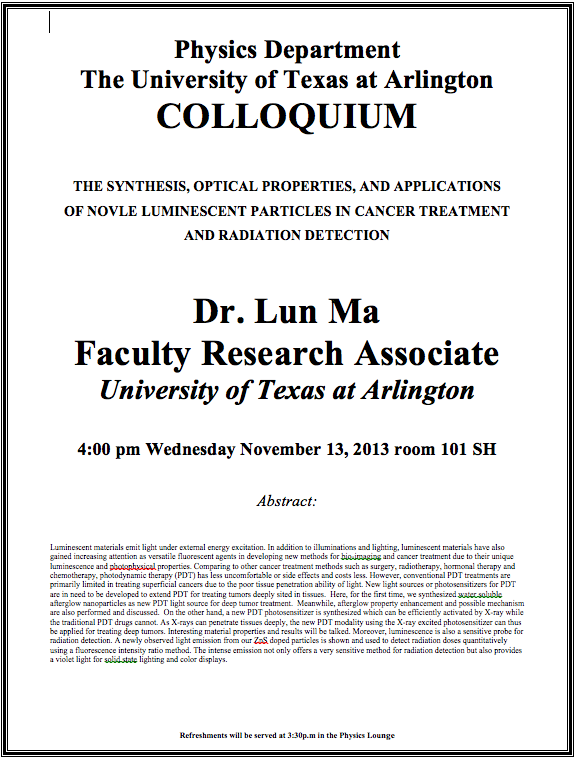 Wednesday, Nov. 13, 2013
PHYS 3313-001, Fall 2013                      Dr. Jaehoon Yu
3
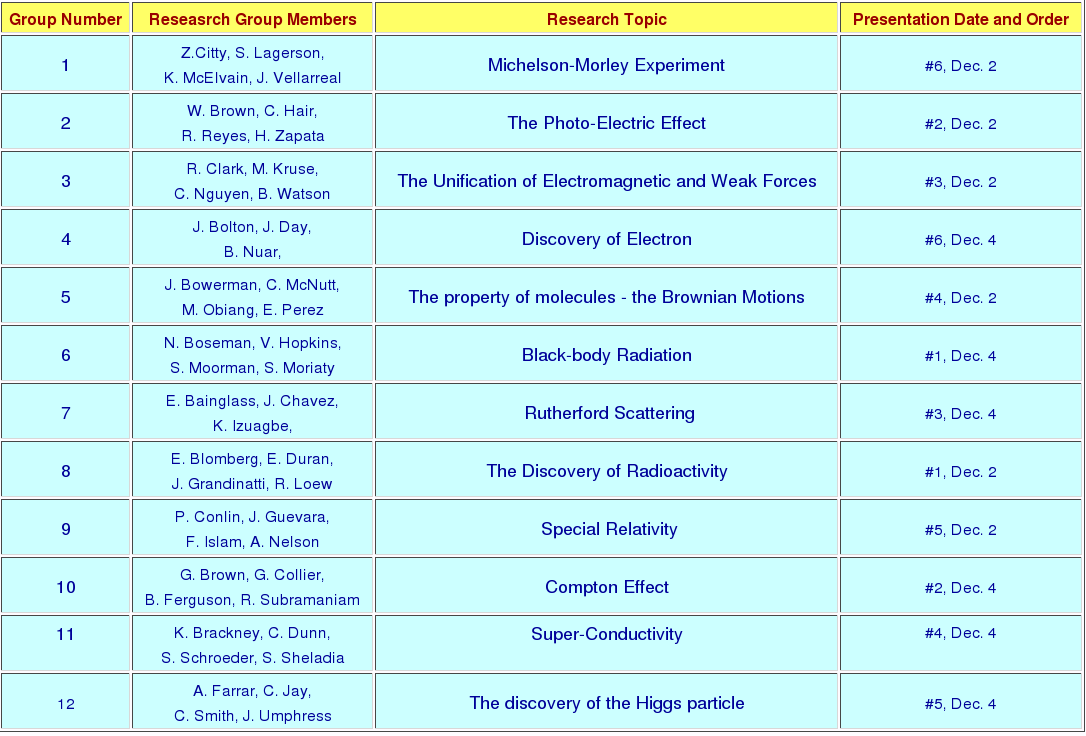 Wednesday, Nov. 13, 2013
PHYS 3313-001, Fall 2013                      Dr. Jaehoon Yu
4
Solution of the Schrödinger Equation for Hydrogen
Substitute ψ into the polar Schrodinger equation and separate the resulting equation into three equations: R(r), f(θ), and g(φ).
Separation of Variables
The derivatives in Schrodinger eq. can be written as

Substituting them into the polar coord. Schrodinger Eq.


Multiply both sides by r2 sin2 θ / Rfg
Reorganize
Wednesday, Nov. 13, 2013
PHYS 3313-001, Fall 2013                      Dr. Jaehoon Yu
5
Solution of the Schrödinger Equation
satisfies the previous equation for any value of mℓ.
The solution be single valued in order to have a valid solution for any φ, which requires

mℓ must be zero or an integer (positive or negative) for this to work
Now, set the remaining equation equal to −mℓ2 and divide either side with sin2θ and rearrange them as 


Everything depends on r on the left side and θ on the right side of the equation.
Wednesday, Nov. 13, 2013
PHYS 3313-001, Fall 2013                      Dr. Jaehoon Yu
6
Solution of the Schrödinger Equation
Set each side of the equation equal to constant ℓ(ℓ + 1).
Radial Equation


Angular Equation


Schrödinger equation has been separated into three ordinary second-order differential equations, each containing only one variable.
Wednesday, Nov. 13, 2013
PHYS 3313-001, Fall 2013                      Dr. Jaehoon Yu
7
Solution of the Radial Equation
The radial equation is called the associated Laguerre equation, and the solutions R that satisfies the appropriate boundary conditions are called associated Laguerre functions.
Assume the ground state has ℓ = 0, and this requires mℓ = 0.
	We obtain

The derivative of             yields two terms, and we obtain
Wednesday, Nov. 13, 2013
PHYS 3313-001, Fall 2013                      Dr. Jaehoon Yu
8
Solution of the Radial Equation
Let’s try a solution                     where A is a normalization constant, and a0 is a constant with the dimension of length.
Take derivatives of R, we obtain.



To satisfy this equation for any r, each of the two expressions in parentheses must be zero.
Set the second parentheses equal to zero and solve for a0.


Set the first parentheses equal to zero and solve for E.


Both equal to the Bohr’s results
Bohr’s radius
Ground state energy of the hydrogen atom
Wednesday, Nov. 13, 2013
PHYS 3313-001, Fall 2013                      Dr. Jaehoon Yu
9
Principal Quantum Number n
The principal quantum number, n, results from the solution of R(r) in the separate Schrodinger Eq. since R(r) includes the potential energy V(r).
	The result for this quantized energy is



The negative sign of the energy E indicates that the electron and proton are bound together.
Wednesday, Nov. 13, 2013
PHYS 3313-001, Fall 2013                      Dr. Jaehoon Yu
10
Quantum Numbers
The full solution of the radial equation requires an introduction of a quantum number, n, which is a non-zero positive integer.
The three quantum numbers:
n	Principal quantum number
ℓ	Orbital angular momentum quantum number
mℓ	Magnetic quantum number
The boundary conditions put restrictions on these
n = 1, 2, 3, 4, . . . 				(n>0)	  Integer
ℓ = 0, 1, 2, 3, . . . , n − 1			(ℓ < n)	  Integer
mℓ = −ℓ, −ℓ + 1, . . . , 0, 1, . . . , ℓ − 1, ℓ	(|mℓ| ≤ ℓ) Integer
The predicted energy level is
Wednesday, Nov. 13, 2013
PHYS 3313-001, Fall 2013                      Dr. Jaehoon Yu
11
Ex 7.3: Quantum Numbers & Degeneracy
What are the possible quantum numbers for the state n=4 in atomic hydrogen?  How many degenerate states are there?
n		ℓ		mℓ	
		4		0		0
		4		1	       -1, 0, +1
		4		2	  -2, -1, 0, +1, +2
		4		3      -3, -2, -1, 0, +1, +2, +3
The energy of a atomic hydrogen state is determined only by the primary quantum number, thus, all these quantum states, 1+3+5+7 = 16, are in the same energy state.
Thus, there are 16 degenerate states for the state n=4.
Wednesday, Nov. 13, 2013
PHYS 3313-001, Fall 2013                      Dr. Jaehoon Yu
12
Hydrogen Atom Radial Wave Functions
The radial solution is specified by the values of n and ℓ
First few radial wave functions Rnℓ
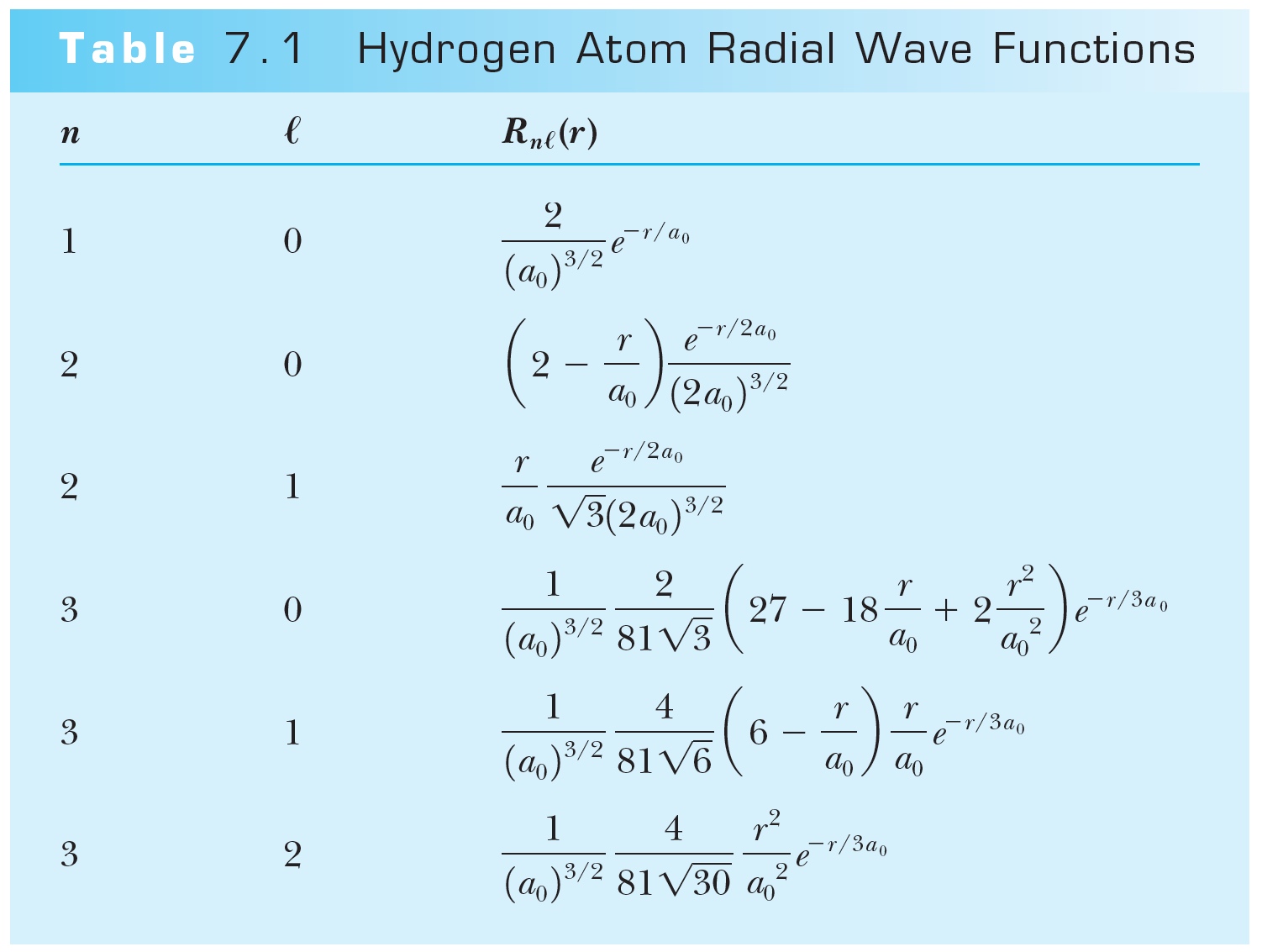 Wednesday, Nov. 13, 2013
PHYS 3313-001, Fall 2013                      Dr. Jaehoon Yu
13
Solution of the Angular and Azimuthal Equations
The solutions for azimuthal eq. are        or 	
Solutions to the angular and azimuthal equations are linked because both have mℓ
Group these solutions together into functions
---- spherical harmonics
Wednesday, Nov. 13, 2013
PHYS 3313-001, Fall 2013                      Dr. Jaehoon Yu
14
Normalized Spherical Harmonics
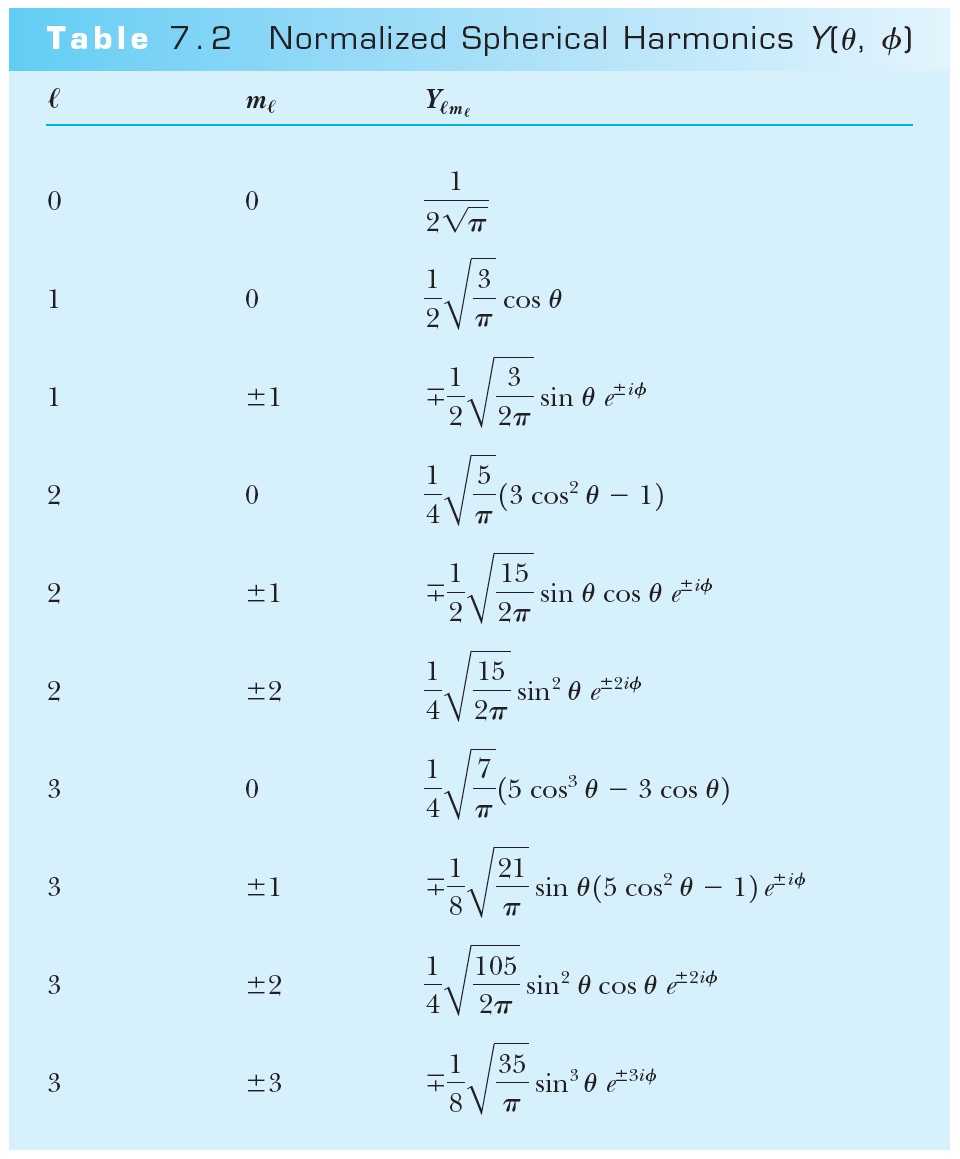 Wednesday, Nov. 13, 2013
PHYS 3313-001, Fall 2013                      Dr. Jaehoon Yu
15
Ex 7.1: Spherical Harmonic Function
Show that the spherical harmonic function Y11(θ,φ) satisfies the angular Schrodinger equation.
Wednesday, Nov. 13, 2013
PHYS 3313-001, Fall 2013                      Dr. Jaehoon Yu
16
Solution of the Angular and Azimuthal Equations
The radial wave function R and the spherical harmonics Y determine the probability density for the various quantum states. 
Thus the total wave function ψ(r,θ,φ) depends on n, ℓ, and mℓ. The wave function can be written as
Wednesday, Nov. 13, 2013
PHYS 3313-001, Fall 2013                      Dr. Jaehoon Yu
17